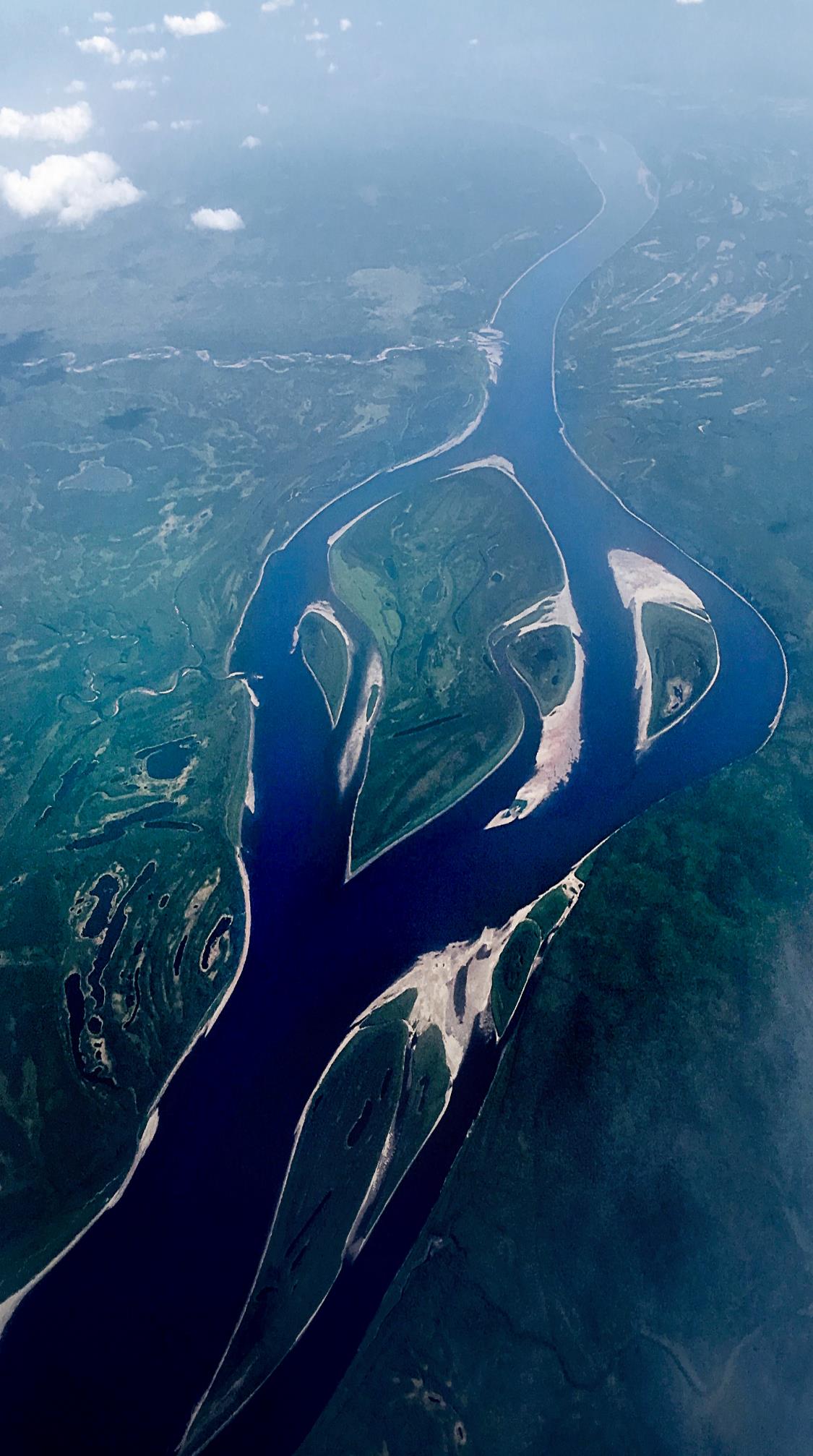 Hauteurs d’eau :les satellites / les instruments
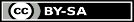 Cnes/Aviso
Simone Stuenzi via imaggeo  CC-BY-SA3,0
[Speaker Notes: Sauf mention contraire, la présentation “Hauteurs d’eau (altimétrie) : les satellites / instruments” conçue par Cnes/Aviso est mise à disposition selon les termes de la Licence Creative Commons Attribution -  Partage dans les Mêmes Conditions 4.0 International (CC BY-SA 4.0). Pour consulter cette licence, allez sur https://creativecommons.org/licenses/by-sa/4.0]
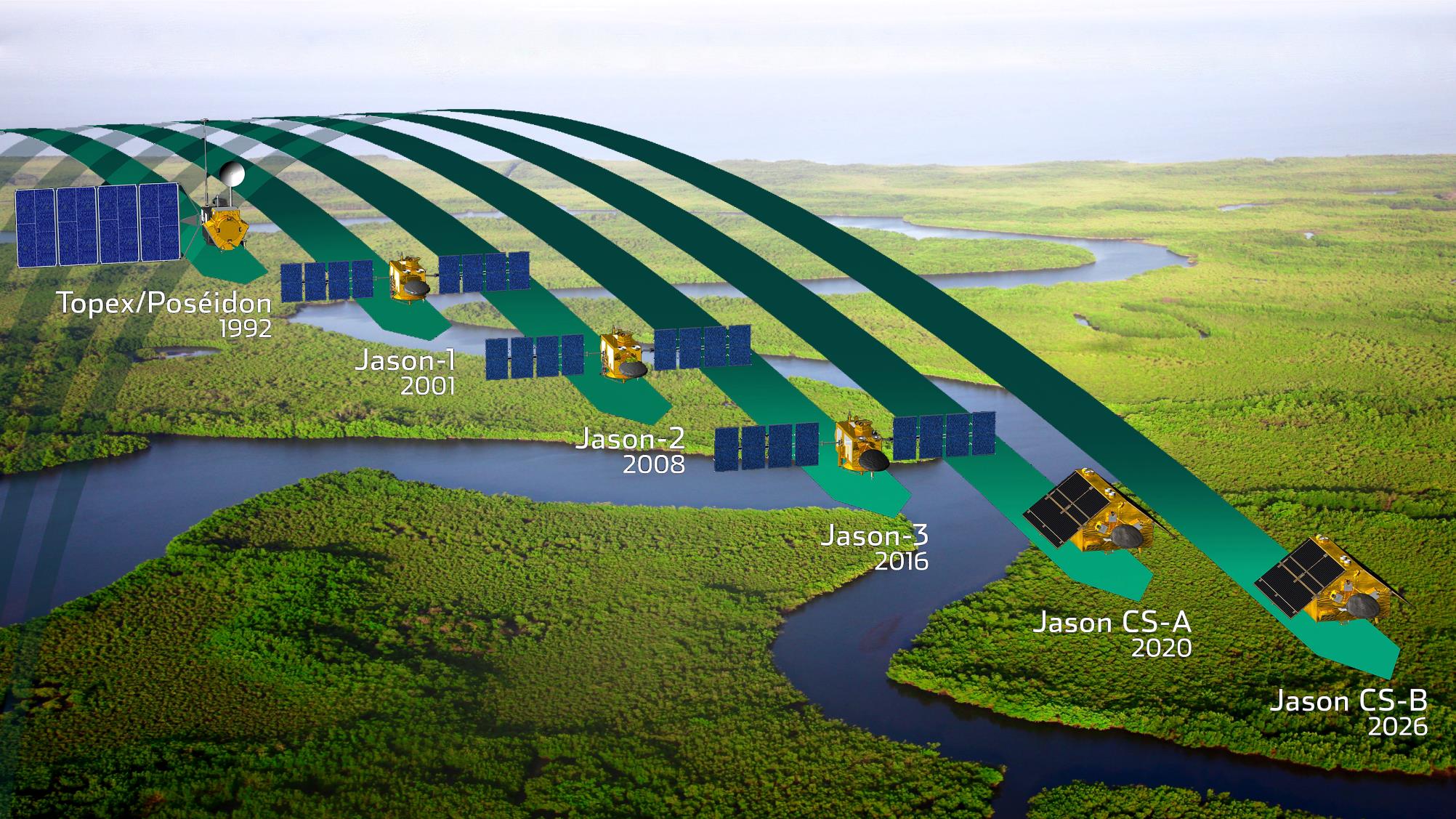 Background photo Dan Roizer for Unsplash, satellites Cnes/D. Ducros
Missions altimétriques utilisées en hydrologie
ERS-1 (Esa)
7/17/1991 - 3/31/2000
Topex/Poseidon (Nasa/Cnes)
8/10/1992 - 1/18/2006
ERS-2 (Esa)
4/21/1995 - 7/6/2011
Envisat (Esa)
3/1/2002 - 4/8/2012
Jason-2 (Cnes/Eumetsat/Nasa/Noaa)
6/20/2008 - 10/10/2019
Cryosat-2 (Esa)
4/8/2010 - 12/31/2021
Saral (Cnes/Isro)
2/25/2013 - 12/31/2021
Jason-3 (Eumetsat/Noaa/Cnes/Nasa)
1/17/2016 - 1/18/2023
Sentinel-3A (EU)
2/16/2016 - 2/16/2023
Sentinel-3B (EU)
3/31/2018 - 1/31/2025
Jason-CS/Sentinel-6A (Esa/Eumetsat/Nasa)
11/15/2020 - 11/15/2027
3181 jours
Swot (Nasa/Cnes)
2/15/2022 - 2/15/2025
4910 jours
Sentinel-3C (EU)
7/1/2023 - 7/1/2030
5921 jours
7/1/2025 - 7/1/2032
Sentinel-3D (EU)
3692 jours
11/15/2025 - 11/15/2032
4130 jours
Jason-CS/Sentinel-6B (EU/Eumetsat/Nasa)
4286 jours
1991
2032
1991
1997
2003
2009
2015
2021
2027
3232 jours
2559 jours
Aujourd'hui
2558 jours
2499 jours
2557 jours
1097 jours
2558 jours
2558 jours
2558 jours
[Speaker Notes: Sauf mention contraire, la présentation “Hauteurs d’eau (altimétrie) : les satellites / instruments” conçue par Cnes/Aviso est mise à disposition selon les termes de la Licence Creative Commons Attribution -  Partage dans les Mêmes Conditions 4.0 International (CC BY-SA 4.0). Pour consulter cette licence, allez sur https://creativecommons.org/licenses/by-sa/4.0]
Les satellites altimétriques, de l’océan au cours d’eau
Une technique conçue d’abord pour les océans (1e idée : 1969). Les premiers satellites (années 1970) avaient une précision de ~1 m. 
Années 90 : ERS-1, Topex/Poséidon utilisés sur lacs, grands fleuves
Envisat et Saral, puis Sentinel-3 ; Jason-2, -3 et -CS continuent ces mesures
Saral : meilleure résolution spatiale (faisceau plus fin)
Cryosat-2, Sentinel-3A&B : utilisation de techniques de synthèse d’ouverture (« division » du faisceau en plus petites unités par traitement de l’onde retour)
2022 : Swot, un imageur interférométrique large fauchée
[Speaker Notes: Sauf mention contraire, la présentation “Hauteurs d’eau (altimétrie) : les satellites / instruments” conçue par Cnes/Aviso est mise à disposition selon les termes de la Licence Creative Commons Attribution -  Partage dans les Mêmes Conditions 4.0 International (CC BY-SA 4.0). Pour consulter cette licence, allez sur https://creativecommons.org/licenses/by-sa/4.0]
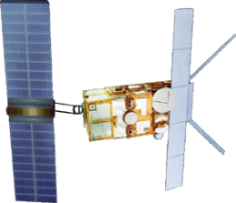 ERS-1 & 2
Esa
Lancement :	17 juillet 1991 (ERS-1)
	  	21 avril 1995 (ERS-2)
Fin : 	juin 1996  (ERS-1)
	juin 2011 (fin de la couverture globale en juin 2003 pour ERS-2)
Mission :	Observer la Terre et son environnement
Altitude : 	782 à 785 km 
Charge utile :
radar altimètre mono-fréquence (RA)
radiomètre bi-fréquence (MWR)
Laser pour la détermination d'orbite
Orbite :
Inclinaison : 98.52°
Fréquence de revisite : 35 jours 	      3 jours (ERS-1 phase glaces)	     168 jours (ERS-1  phase géodésique)
Distance inter-trace à l'équateur : 80 km (cycle de 35 jours)
© ESA
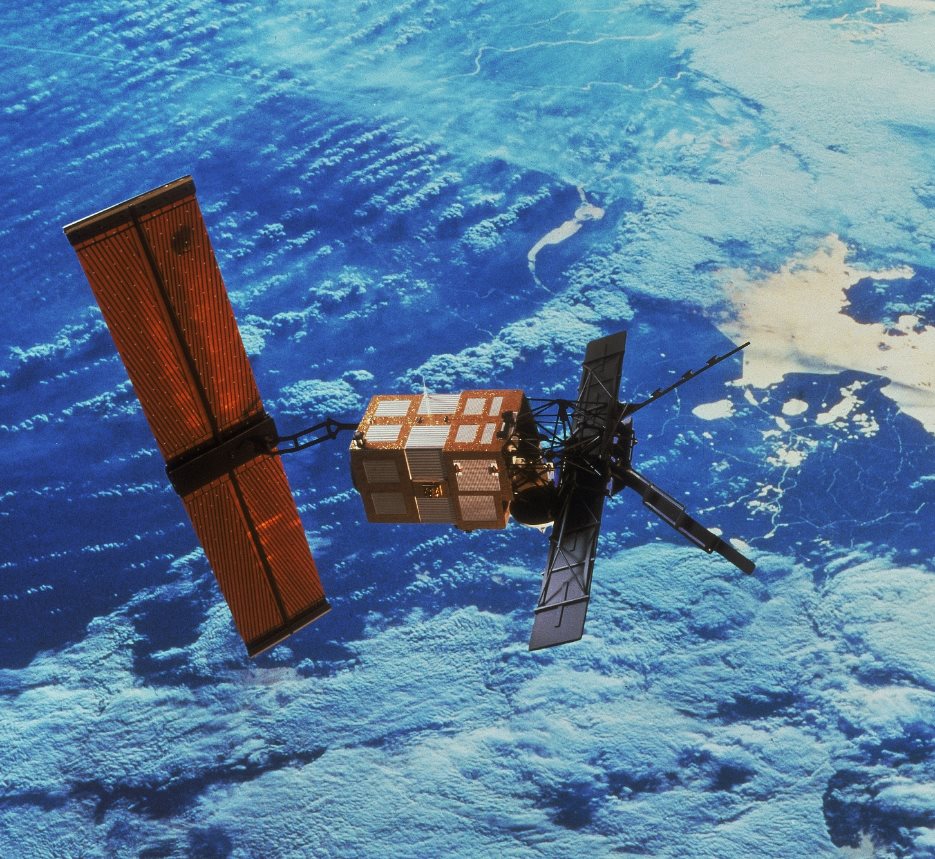 © ESA
[Speaker Notes: Sauf mention contraire, la présentation “Hauteurs d’eau (altimétrie) : les satellites / instruments” conçue par Cnes/Aviso est mise à disposition selon les termes de la Licence Creative Commons Attribution -  Partage dans les Mêmes Conditions 4.0 International (CC BY-SA 4.0). Pour consulter cette licence, allez sur https://creativecommons.org/licenses/by-sa/4.0]
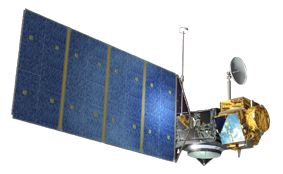 Topex/Poséidon
Nasa/Cnes
Lancement : 	10 août 1992
Fin de la mission :	 5 janvier 2006
Mission :	Mesurer la hauteur des océans
Altitude :	1336 km
Charge utile :
	altimètre bi-fréquence (Topex)
	altimètre expérimental mono-fréquence (Poséidon-1)
	radiomètre tri-fréquence (TMR) 
	Détermination d'orbite : laser (LRA), Doris, GPS (GPSDR) 
Orbite :
	Inclinaison : 66° (non héliosynchrone) 
	Fréquence de revisite : 10 jours
	Distance inter-trace à l'équateur : 315 km
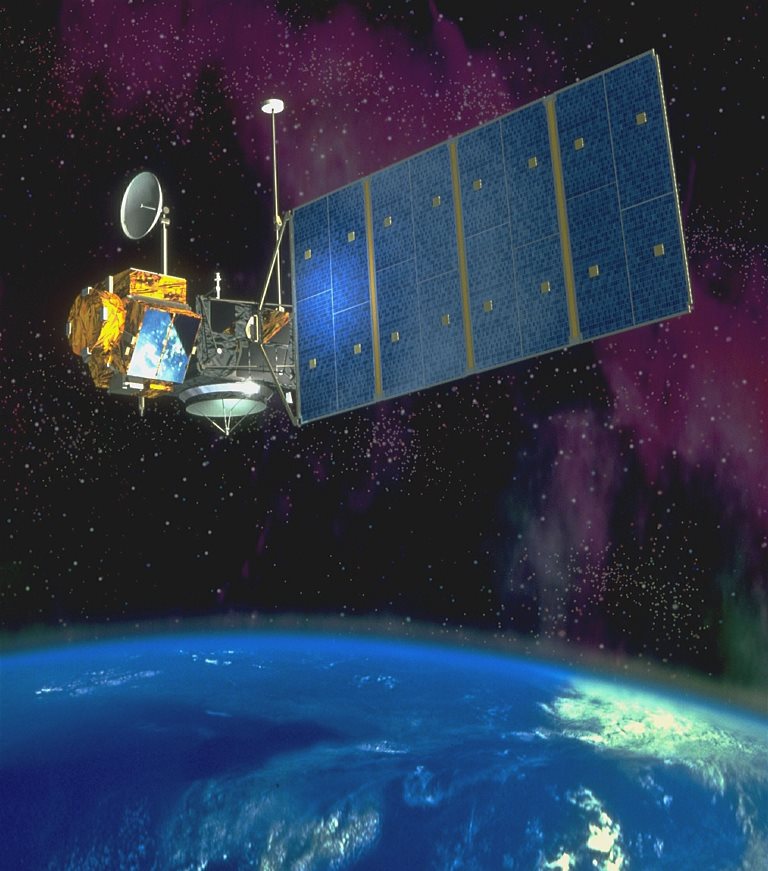 © Cnes/D. Ducros
[Speaker Notes: Sauf mention contraire, la présentation “Hauteurs d’eau (altimétrie) : les satellites / instruments” conçue par Cnes/Aviso est mise à disposition selon les termes de la Licence Creative Commons Attribution -  Partage dans les Mêmes Conditions 4.0 International (CC BY-SA 4.0). Pour consulter cette licence, allez sur https://creativecommons.org/licenses/by-sa/4.0]
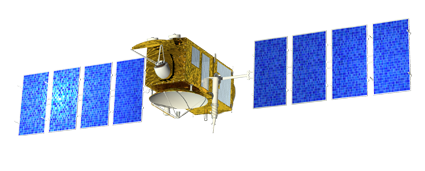 Jason-1
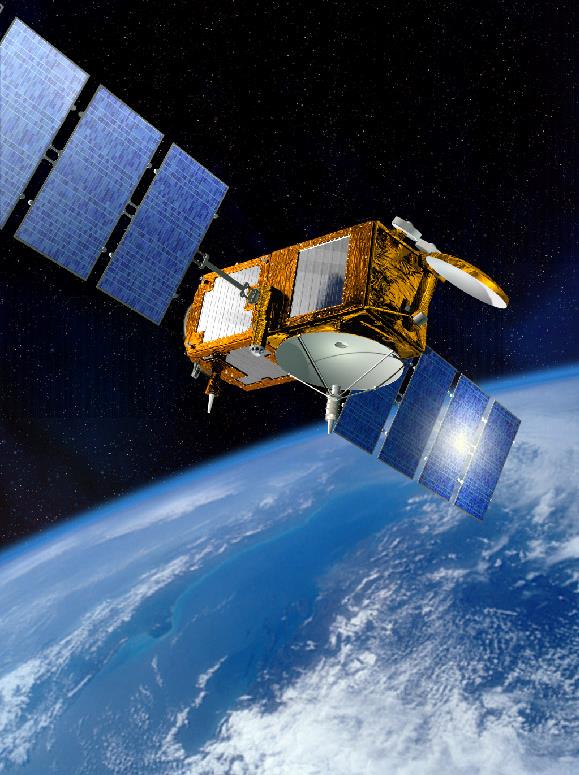 Cnes/Nasa
Lancement :	7 décembre 2001
Fin de la mission :	1er juillet 2013
Mission :	Mesurer la hauteur des océans
Altitude :	 1336 km
Charge utile :
	altimètre bi-fréquence (Poseidon-2)
	radiomètre tri-fréquence (JMR)	
	Détermination d'orbite : Laser (LRA), GPS (TRSR), Doris
Orbite :
	- Inclinaison : 66° (non héliosynchrone) 
	Fréquence de revisite : 10 jours
	Distance inter-trace à l'équateur : 315 km
© Cnes/D. Ducros
© Cnes/D. Ducros
Le schéma d’émission / réception du satellite n’était pas optimisé pour les eaux continentales, donc peu de données sur terres
[Speaker Notes: Sauf mention contraire, la présentation “Hauteurs d’eau (altimétrie) : les satellites / instruments” conçue par Cnes/Aviso est mise à disposition selon les termes de la Licence Creative Commons Attribution -  Partage dans les Mêmes Conditions 4.0 International (CC BY-SA 4.0). Pour consulter cette licence, allez sur https://creativecommons.org/licenses/by-sa/4.0]
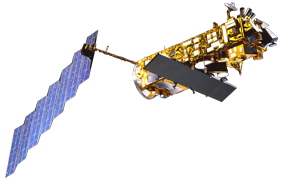 Envisat
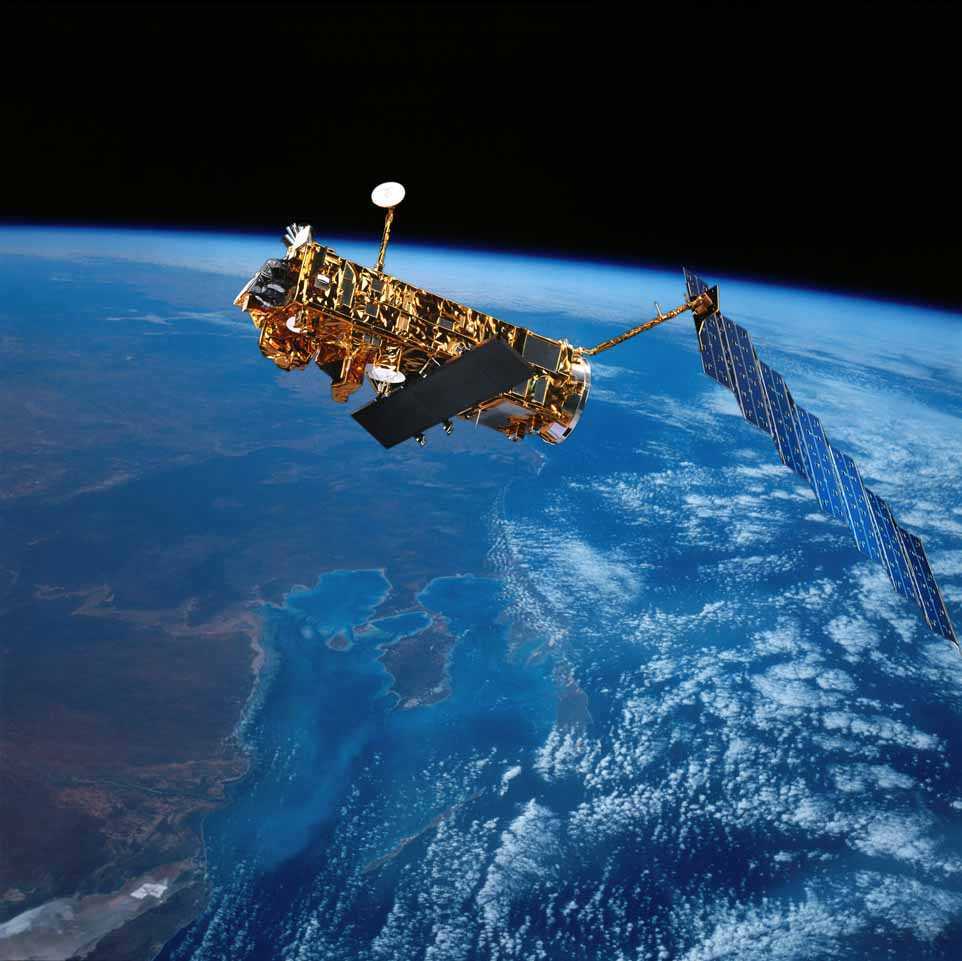 Esa
Lancement :	1er mars 2002
Fin de la mission :	9 mai 2012
Mission :	Observer la Terre et 		son environnement
Altitude :		800 km
Charge utile :10  instruments différents dont :
	altimètre radar(RA2)
	radiomètre (MWR)
	Détermination d'orbite : laser (LRR), Doris	 
Orbite :
	Inclinaison : 98.5° (héliosynchrone) 
	Fréquence de revisite : 35 jours
	Distance inter-trace à l'équateur : 80 km
© Esa
© Esa
[Speaker Notes: Sauf mention contraire, la présentation “Hauteurs d’eau (altimétrie) : les satellites / instruments” conçue par Cnes/Aviso est mise à disposition selon les termes de la Licence Creative Commons Attribution -  Partage dans les Mêmes Conditions 4.0 International (CC BY-SA 4.0). Pour consulter cette licence, allez sur https://creativecommons.org/licenses/by-sa/4.0]
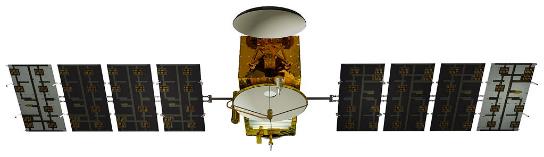 Jason-2
© Cnes/D. Ducros
Eumetsat/Noaa/Cnes/Nasa
Lancement :	20 juin 2008 
Fin de la mission :	oct. 2019
Mission :	Mesurer la hauteur des océans
Altitude :	1336 km
Charge utile :
	altimètre bi-fréquence (Poseidon-3)
	radiomètre tri-fréquence (AMR)
	Détermination d'orbite : laser (LRA), Doris, GPS (TRSR)
Orbite :
	Inclinaison : 66° (non héliosynchrone) 
	Fréquence de revisite : 10 jours
	Distance inter-trace à l'équateur : 315 km
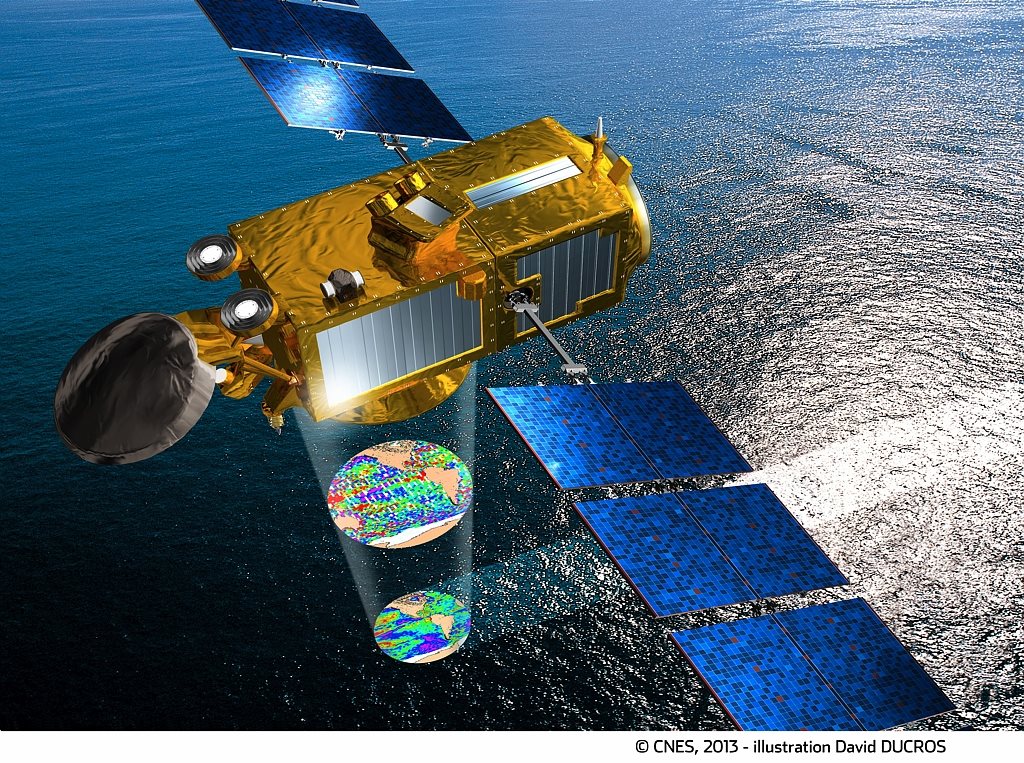 [Speaker Notes: Sauf mention contraire, la présentation “Hauteurs d’eau (altimétrie) : les satellites / instruments” conçue par Cnes/Aviso est mise à disposition selon les termes de la Licence Creative Commons Attribution -  Partage dans les Mêmes Conditions 4.0 International (CC BY-SA 4.0). Pour consulter cette licence, allez sur https://creativecommons.org/licenses/by-sa/4.0]
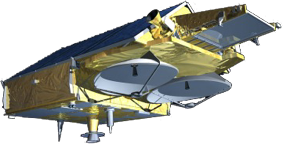 Cryosat-2
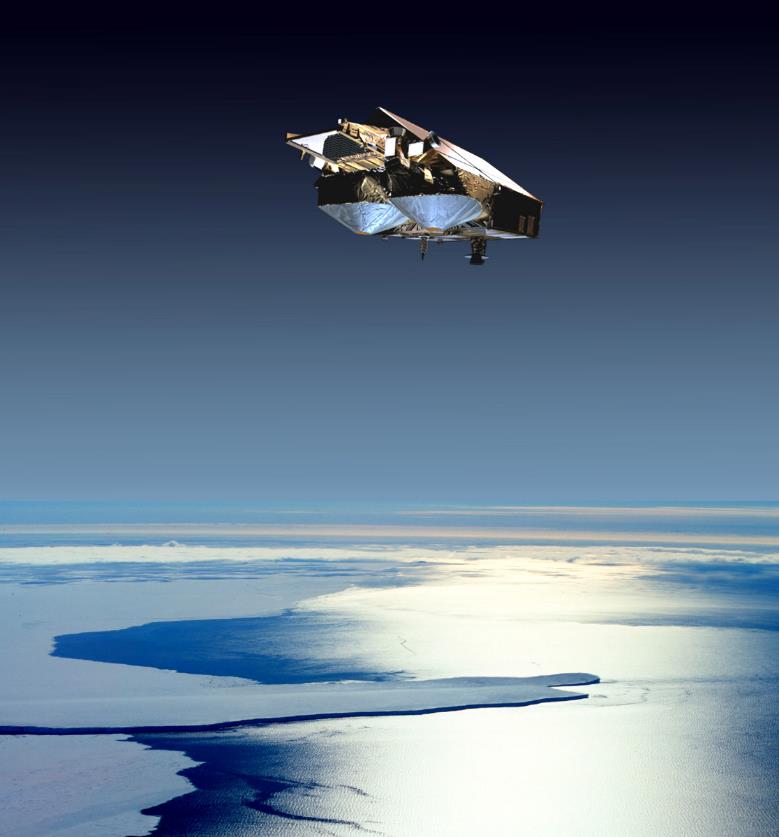 Esa

Lancement :	8 avril 2010
Mission :	Observer les régions polaires
Altitude :	717 km

Charge utile :
	altimètre interféromètre (Siral)(instrument à « retard Doppler » (mode « SAR »))
	Détermination d'orbite : Doris, laser (LRR)

Orbite :
	Inclinaison : 92° (non héliosynchrone) 
	Fréquence de revisite : 369 jours (Mais tous les points sur Terre observé en 30 jours)
© Esa
© Esa
[Speaker Notes: Sauf mention contraire, la présentation “Hauteurs d’eau (altimétrie) : les satellites / instruments” conçue par Cnes/Aviso est mise à disposition selon les termes de la Licence Creative Commons Attribution -  Partage dans les Mêmes Conditions 4.0 International (CC BY-SA 4.0). Pour consulter cette licence, allez sur https://creativecommons.org/licenses/by-sa/4.0]
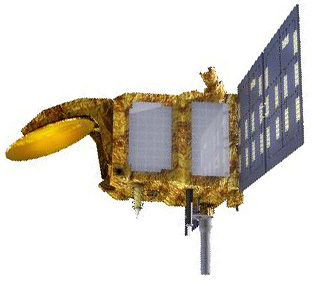 Saral
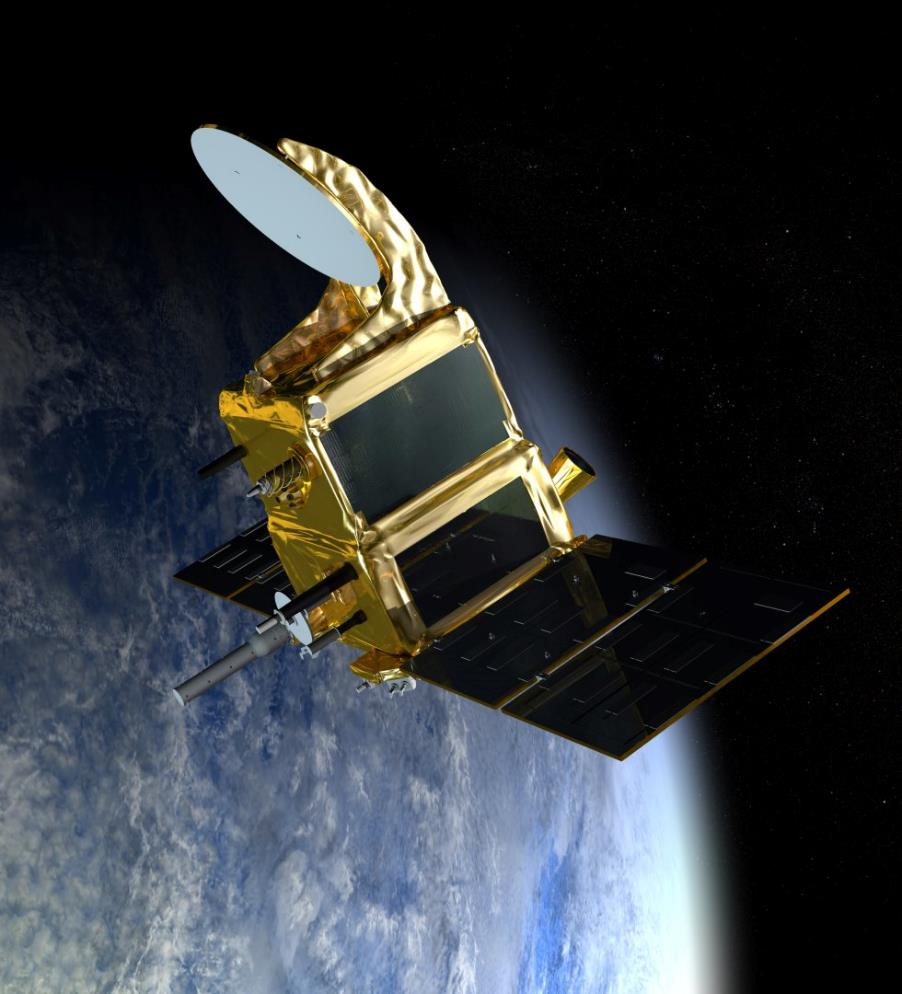 Cnes/Isro

Lancement : 	25 février 2013
Mission :	Observer les océans
Altitude :	800 km

Charge utile :
	Altimètre-radiomètre AltiKa
	Détermination d'orbite : laser (LRA), Doris(+ instrument Argos3) 
Orbite :
	Inclinaison : 98.5 °(héliosynchrone) 
	Fréquence de revisite : 35 jours
	distance inter-trace à l'équateur : 80 km
© Cnes
© Cnes /ill. O. Sattler
© Cnes/Mira Production
[Speaker Notes: Sauf mention contraire, la présentation “Hauteurs d’eau (altimétrie) : les satellites / instruments” conçue par Cnes/Aviso est mise à disposition selon les termes de la Licence Creative Commons Attribution -  Partage dans les Mêmes Conditions 4.0 International (CC BY-SA 4.0). Pour consulter cette licence, allez sur https://creativecommons.org/licenses/by-sa/4.0]
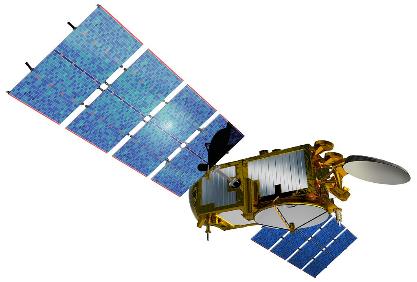 Jason-3
© Cnes/D. Ducros
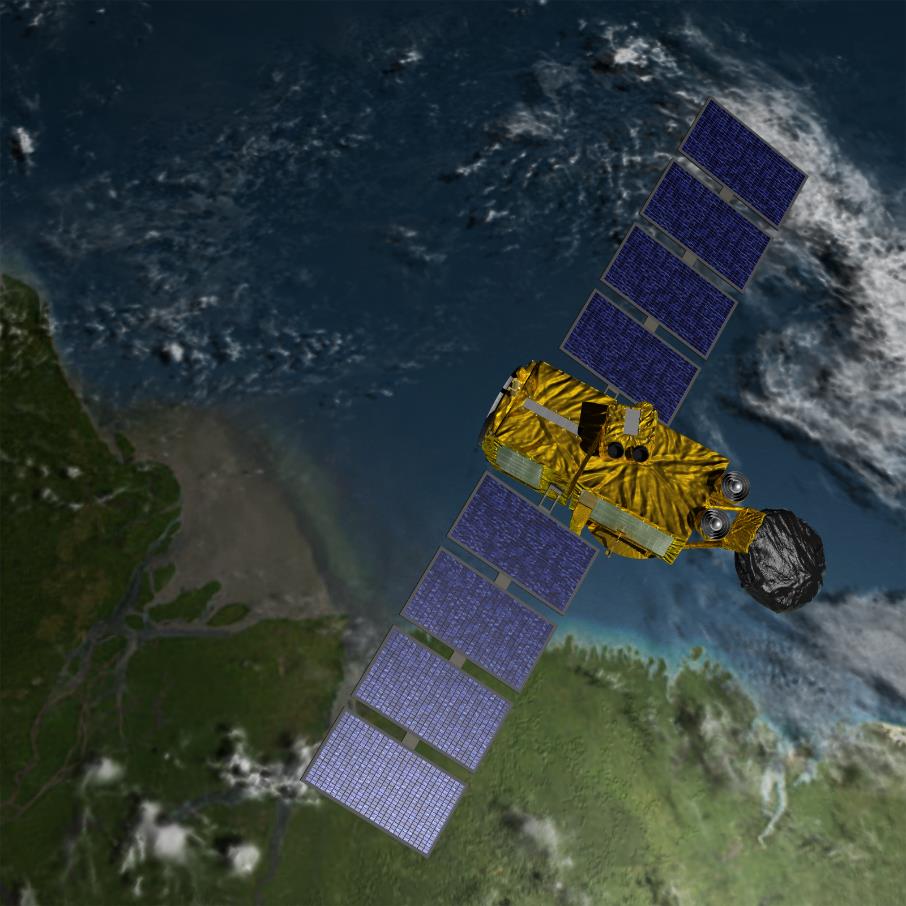 Eumetsat/Noaa/Cnes/Nasa

Lancement :	17 janvier 2016
Mission :	Mesurer la hauteur des océans
Altitude :	 1336 km
Charge utile :
	altimètre bi-fréquence(Poseidon-3B)
	radiomètre tri-fréquence
	Détermination d'orbite : laser , Doris, GPS
Orbite :
	Inclinaison : 66° (non héliosynchrone) 
	Fréquence de revisite : 10 jours
	Distance inter-trace à l'équateur : 315 km
© Nasa/JPL
[Speaker Notes: Sauf mention contraire, la présentation “Hauteurs d’eau (altimétrie) : les satellites / instruments” conçue par Cnes/Aviso est mise à disposition selon les termes de la Licence Creative Commons Attribution -  Partage dans les Mêmes Conditions 4.0 International (CC BY-SA 4.0). Pour consulter cette licence, allez sur https://creativecommons.org/licenses/by-sa/4.0]
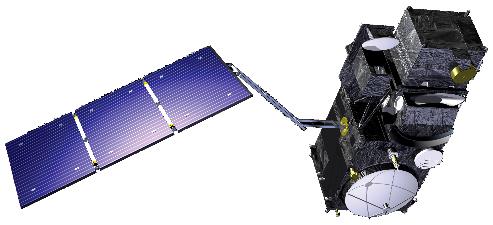 Sentinel-3
Union européenne
Lancement :	Sentinel-3A  18 février 2016; 		Sentinel-3B 25 avril 2018		(à venir : C&D)
Mission :	fournir des services opérationnels en routine aux puissances publiques, et 	aux utilisateurs sur océan et sur terres
Altitude :	814.5 km
Charge utile :
	altimètre (Sral) bande C/Kuhéritier de Siral sur Cryosat (instrument à retard Doppler (mode SAR))
	radiomètre (bi-fréquence)
	détermination d’orbite : laser (LRR) , Doris, GNSS	 
Orbite :
	Inclinaison : 98.65° (héliosynchrone) 
	fréquence de revisite : 27 jours
© Esa
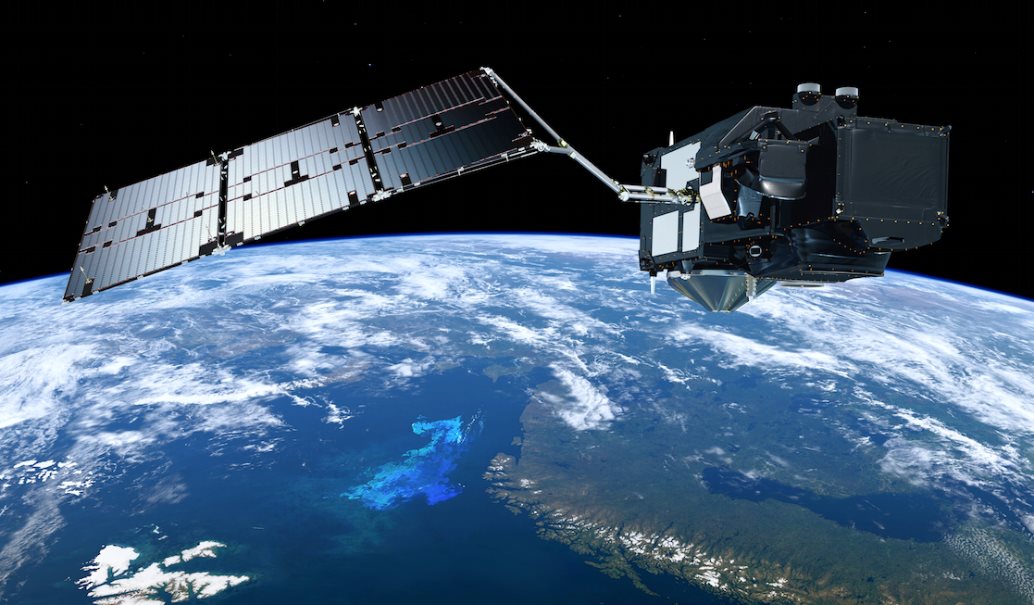 © Esa
[Speaker Notes: Sauf mention contraire, la présentation “Hauteurs d’eau (altimétrie) : les satellites / instruments” conçue par Cnes/Aviso est mise à disposition selon les termes de la Licence Creative Commons Attribution -  Partage dans les Mêmes Conditions 4.0 International (CC BY-SA 4.0). Pour consulter cette licence, allez sur https://creativecommons.org/licenses/by-sa/4.0]
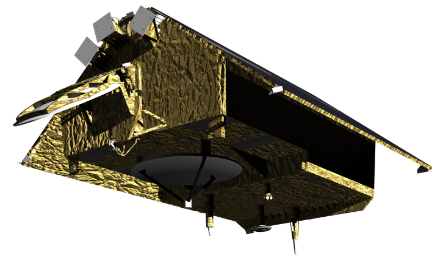 Sentinel-6 (Jason-CS)
Esa/Eumetsat/EU/Noaa/Cnes/Nasa
Lancement :	Nov. 2020 (A) & 2025 (B)
Mission :	Mesurer la hauteur des océans, continuer la
		série T/P-Jason
Altitude :	1336 km
Charge utile :
	altimètre “Poseidon-4” basé sur SRAL(instrument à retard Doppler (mode SAR))
	radiomètre
	Détermination d'orbite : Doris, laser, GNSS 
Orbite :
	Inclinaison : 66° (non héliosynchrone) 
	Fréquence de revisite : 10 jours
	Distance inter-trace à l'équateur : 315 km
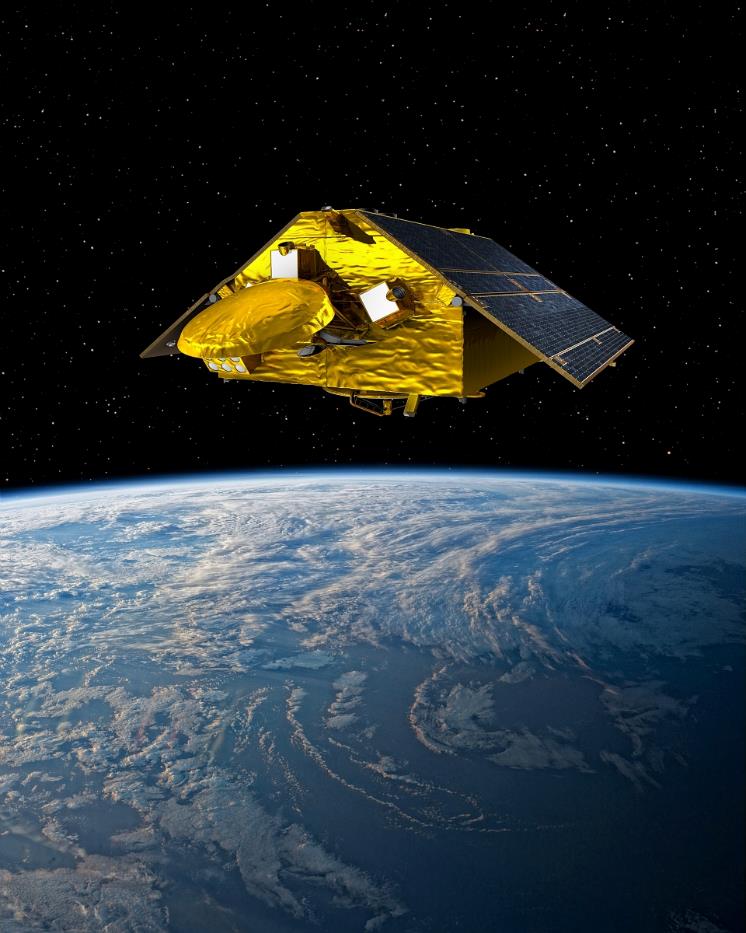 © Esa
© Cnes/D. Ducros
[Speaker Notes: Sauf mention contraire, la présentation “Hauteurs d’eau (altimétrie) : les satellites / instruments” conçue par Cnes/Aviso est mise à disposition selon les termes de la Licence Creative Commons Attribution -  Partage dans les Mêmes Conditions 4.0 International (CC BY-SA 4.0). Pour consulter cette licence, allez sur https://creativecommons.org/licenses/by-sa/4.0]
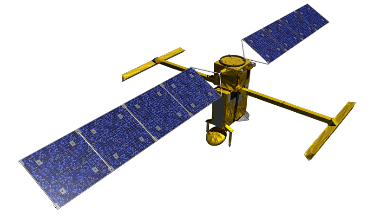 Swot
Nasa/Cnes/CSA/UKSA
Lancement :	16 décembre 2022
Mission :	meilleure compréhension des océans et des		eaux continentales sur Terre
Altitude :	 890 km 
Charge utile :
	altimètre interféromètre (KaRIn)
	altimètre bi-fréquence nadir (Poseidon-3)
	radiomètre tri-fréquence
	Détermination d'orbite : Doris, laser, GPS
Orbite :
	Inclinaison : 77.6 °(non héliosynchrone) 
	fréquence de revisite : ~21 jours (20.86455 jours)
© Cnes/Mira Production
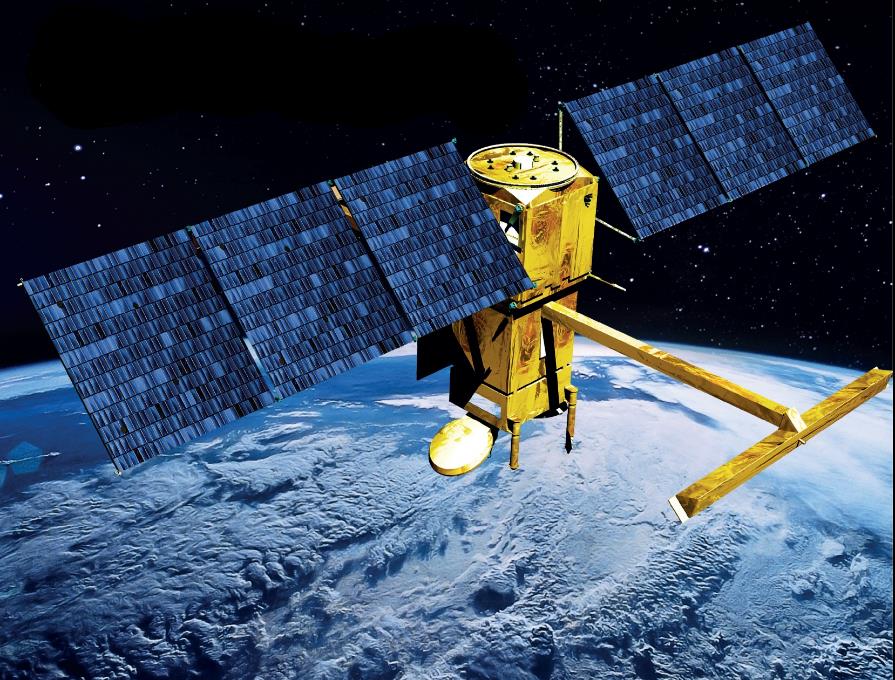 © TAS
[Speaker Notes: Sauf mention contraire, la présentation “Hauteurs d’eau (altimétrie) : les satellites / instruments” conçue par Cnes/Aviso est mise à disposition selon les termes de la Licence Creative Commons Attribution -  Partage dans les Mêmes Conditions 4.0 International (CC BY-SA 4.0). Pour consulter cette licence, allez sur https://creativecommons.org/licenses/by-sa/4.0]
Accès aux données
Hydroweb http://hydroweb.theia-land.fr/  
Copernicus Global Land  https://land.copernicus.eu/global/products/wl 
Database for Hydrological Time Series of Inland Waters (DAHITI)https://dahiti.dgfi.tum.de/en/
Global Reservoirs and Lakes Monitor (G-REALM)https://ipad.fas.usda.gov/cropexplorer/global_reservoir/
Rivers & Lakes (non mis à jour) : http://altimetry.esa.int/riverlake/shared/main.html 
FDR4Alt : mise au point de nouveaux traitements  https://www.fdr4alt.org/
[Speaker Notes: Sauf mention contraire, la présentation “Hauteurs d’eau (altimétrie) : les satellites / instruments” conçue par Cnes/Aviso est mise à disposition selon les termes de la Licence Creative Commons Attribution -  Partage dans les Mêmes Conditions 4.0 International (CC BY-SA 4.0). Pour consulter cette licence, allez sur https://creativecommons.org/licenses/by-sa/4.0]